3.1
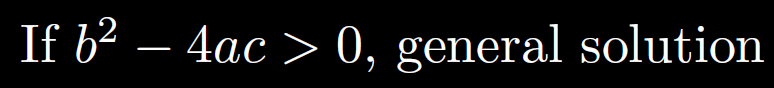 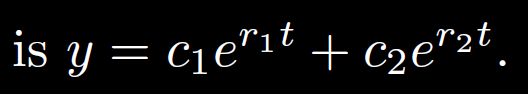 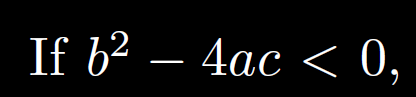 3.3
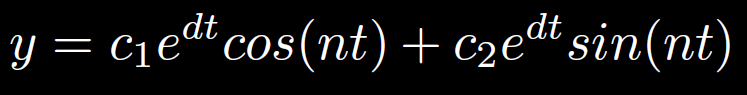 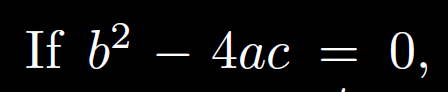 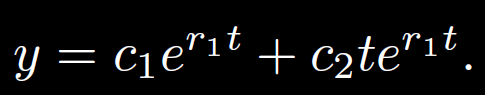 3.4
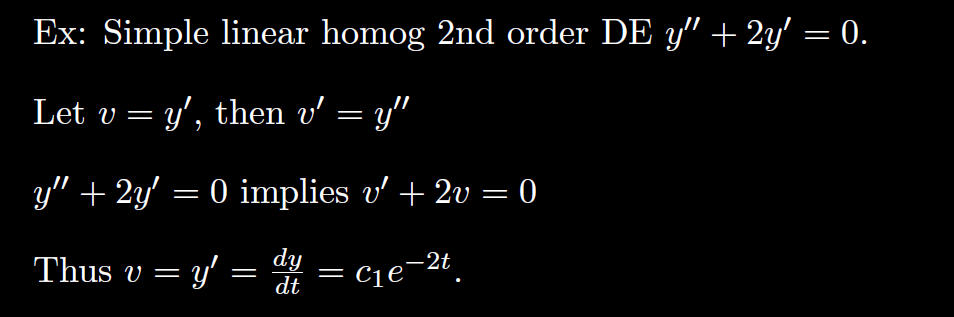 Example:    y‘’ + 2y’ + 10y = 0
Example:    y‘’ + 2y’ + 10y = 0
General solution of 2nd order Linear Homogenous DE is a linear combination of 2 linearly independent functions (which are solutions).
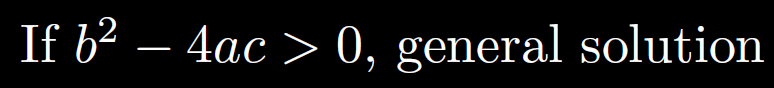 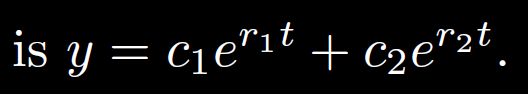 3.1
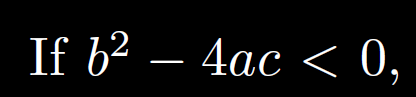 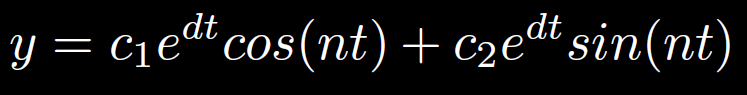 3.3
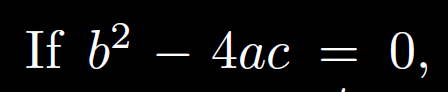 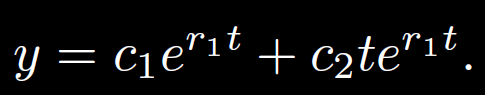 3.4
Recall from matrix algebra that Ax = b is a homogeneous equation iff b = 0.  

Suppose A has 2 free variables. Then the general solution to the homogenous matrix equation  Ax = 0  will be of the form  

x =c1v1 + c2v2.
Recall from matrix algebra that Ax = b is a homogeneous equation iff b = 0.  

Suppose A has 2 free variables. Then the general solution to the homogenous matrix equation  Ax = 0  will be of the form  

x =c1v1 + c2v2.
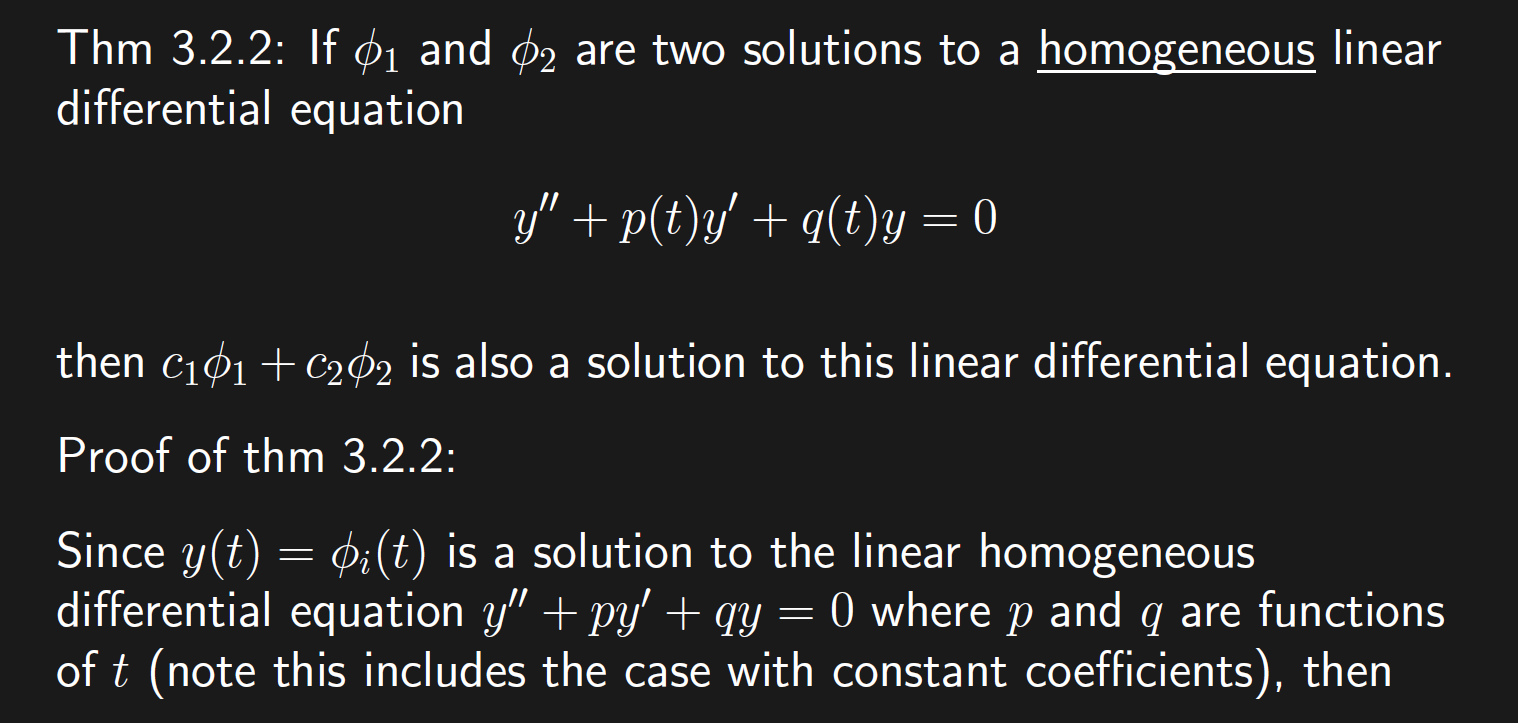 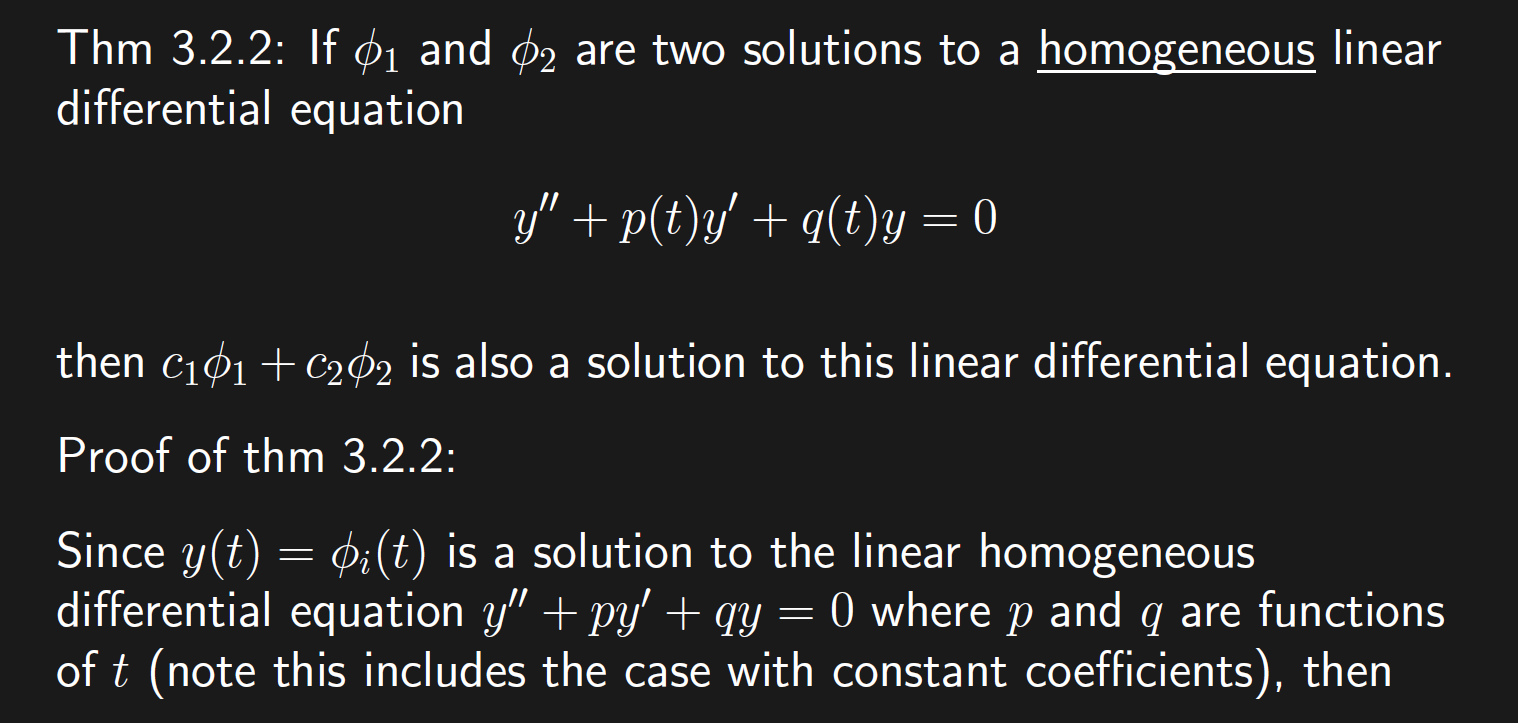 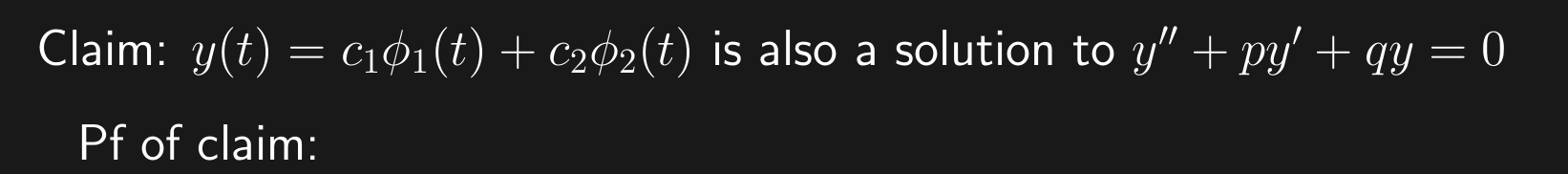 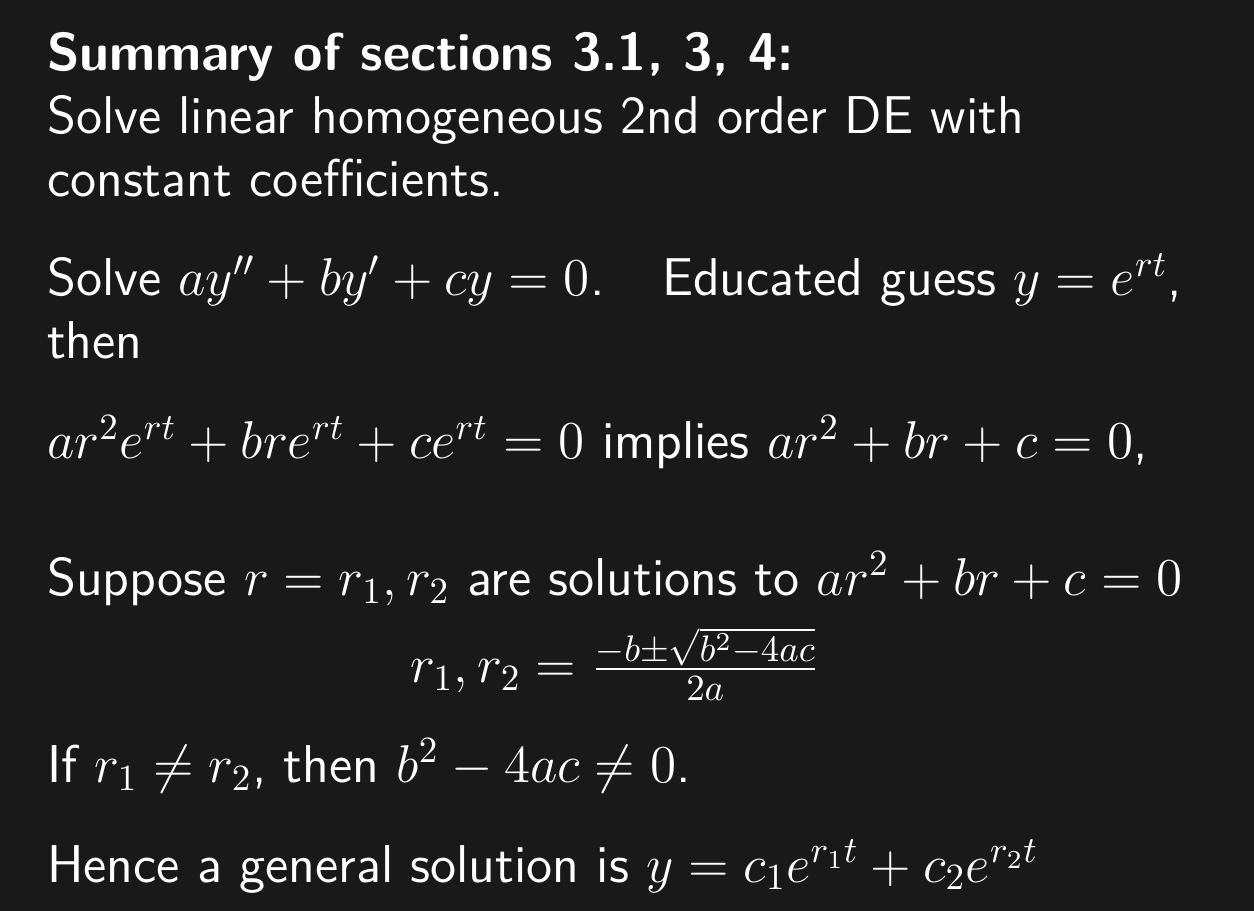 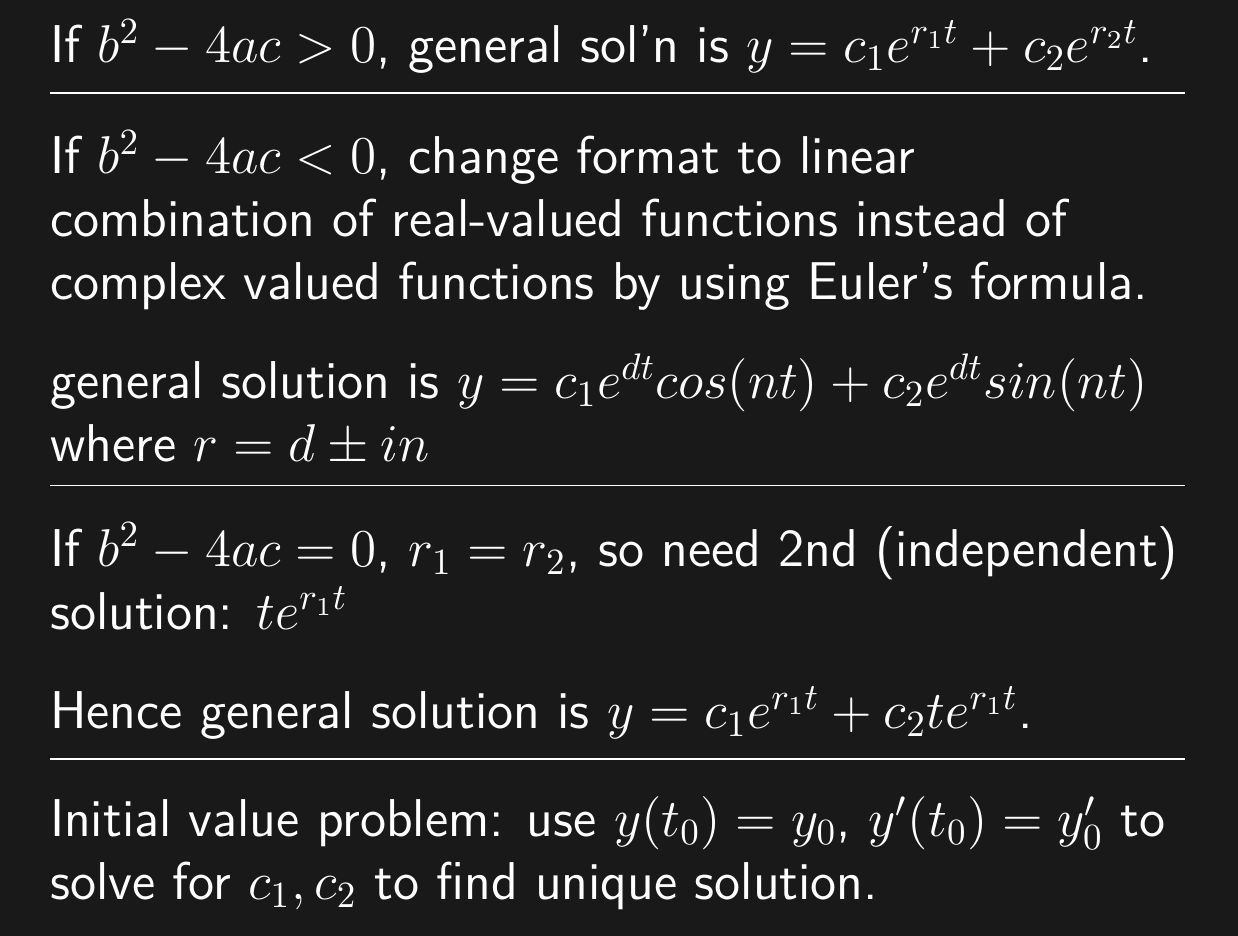 General solution of 2nd order Linear Homogenous DE is a linear combination of 2 linearly independent functions (which are solutions).
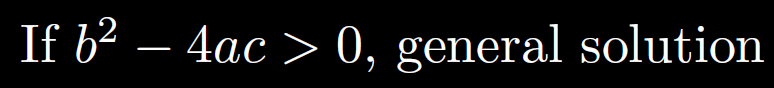 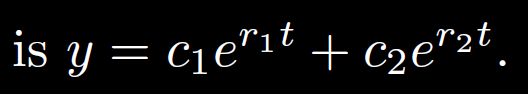 3.1
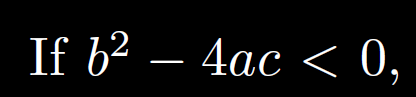 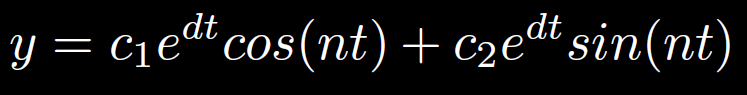 3.3
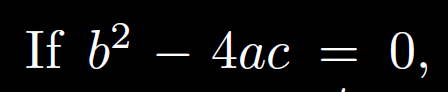 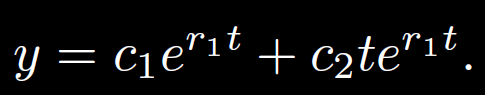 3.4
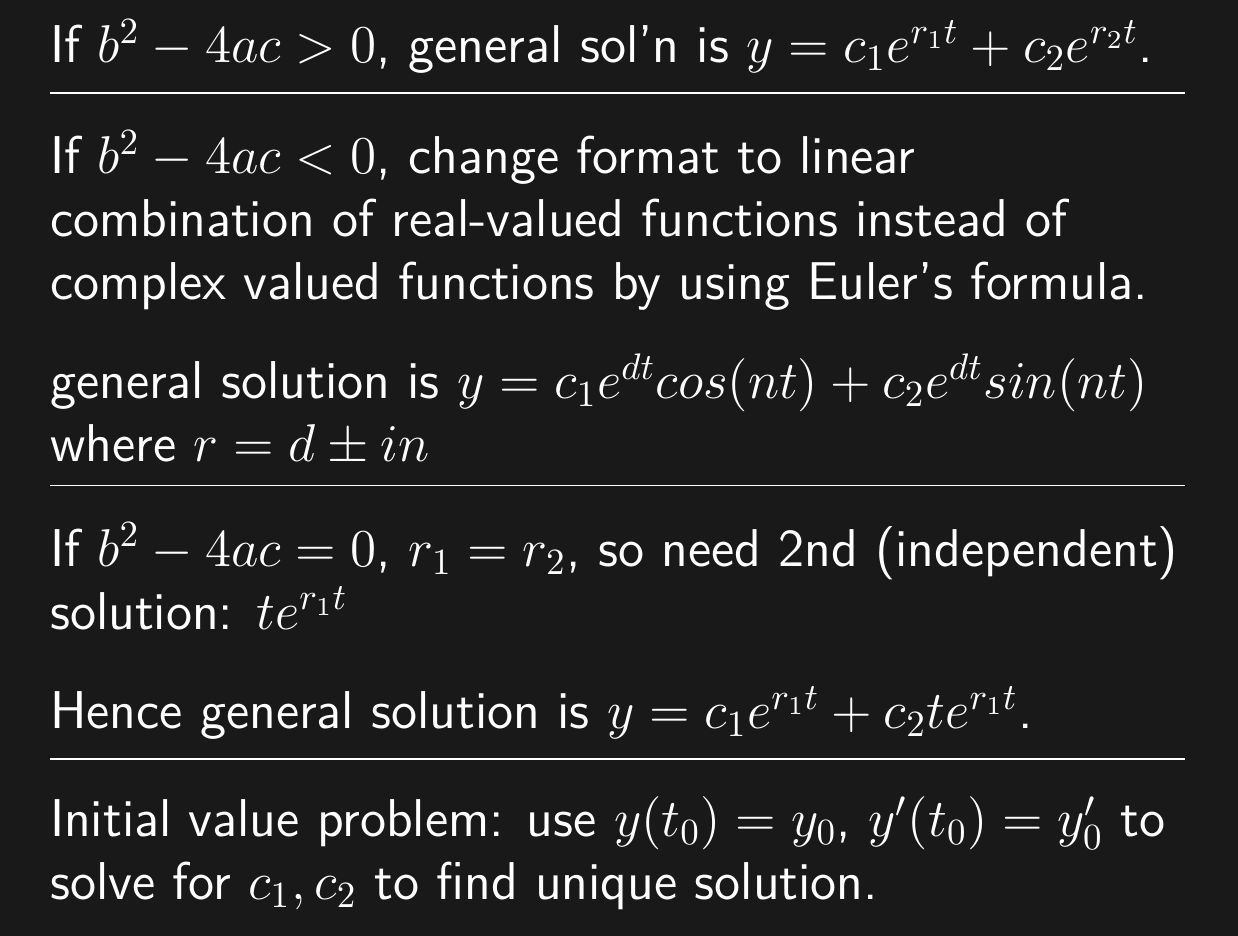 3.1
3.3
3.4
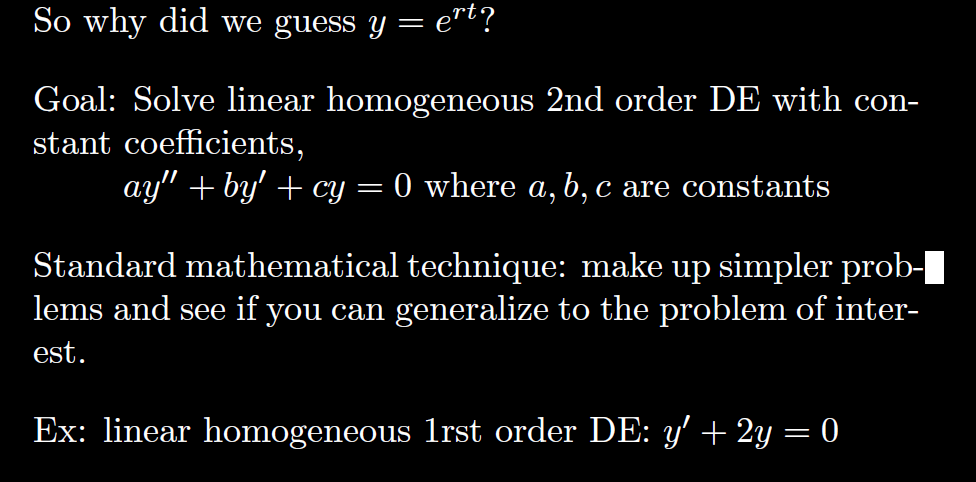 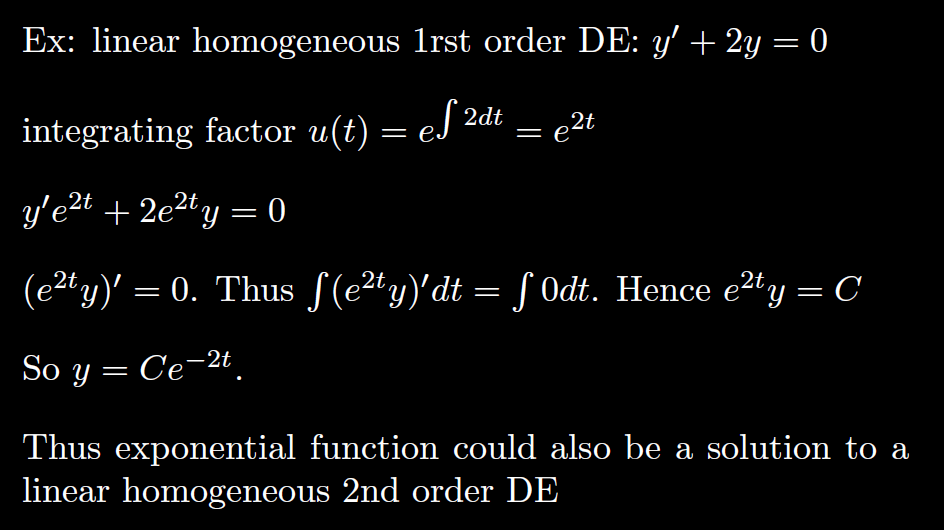 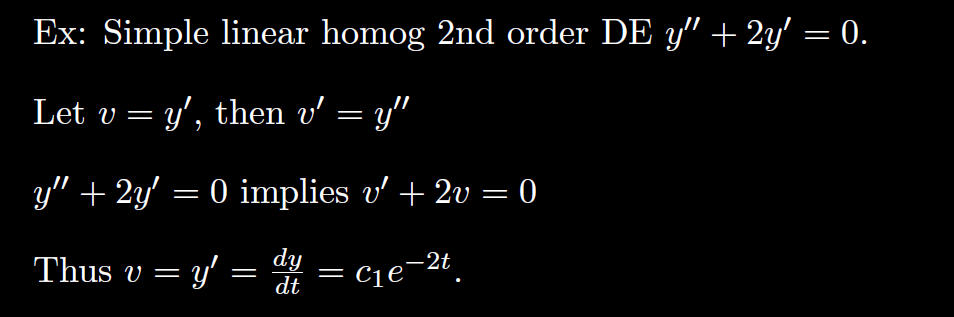 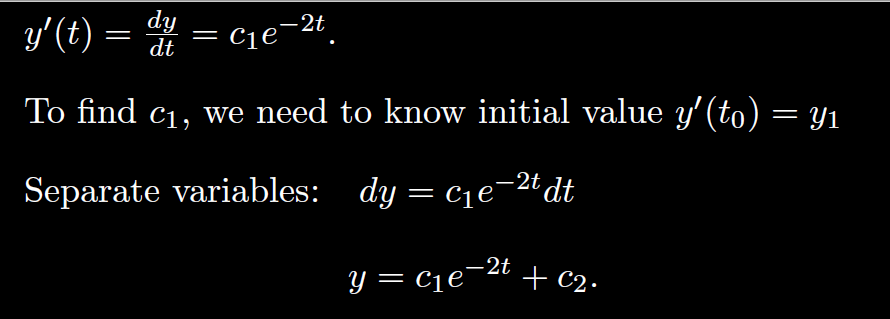 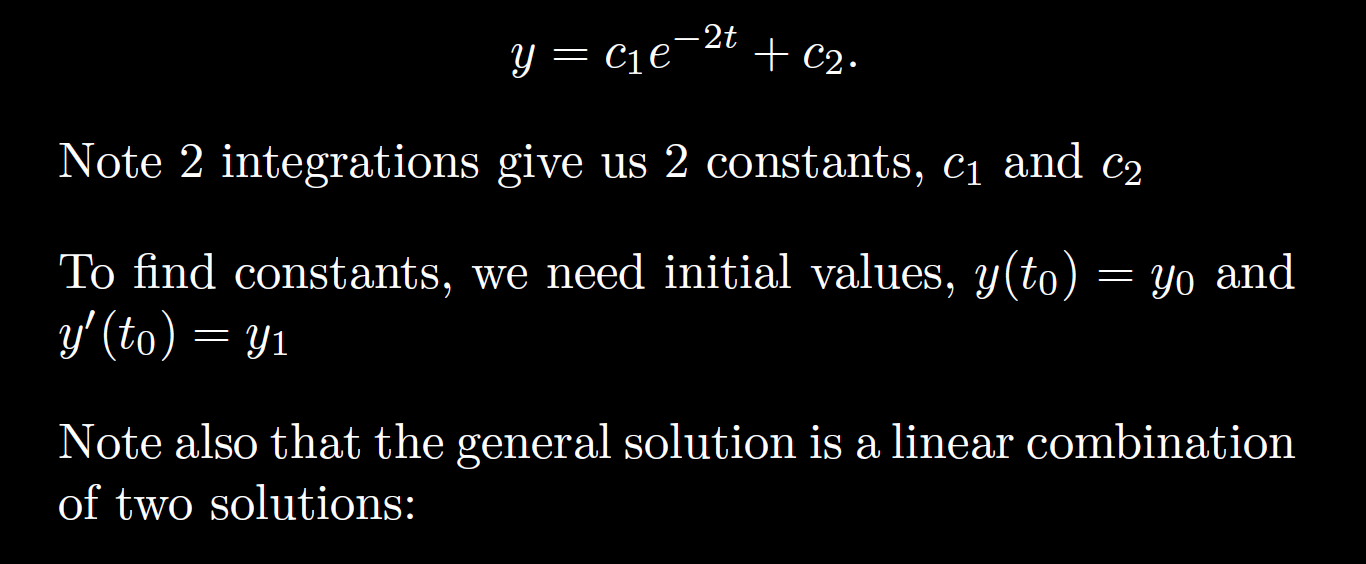 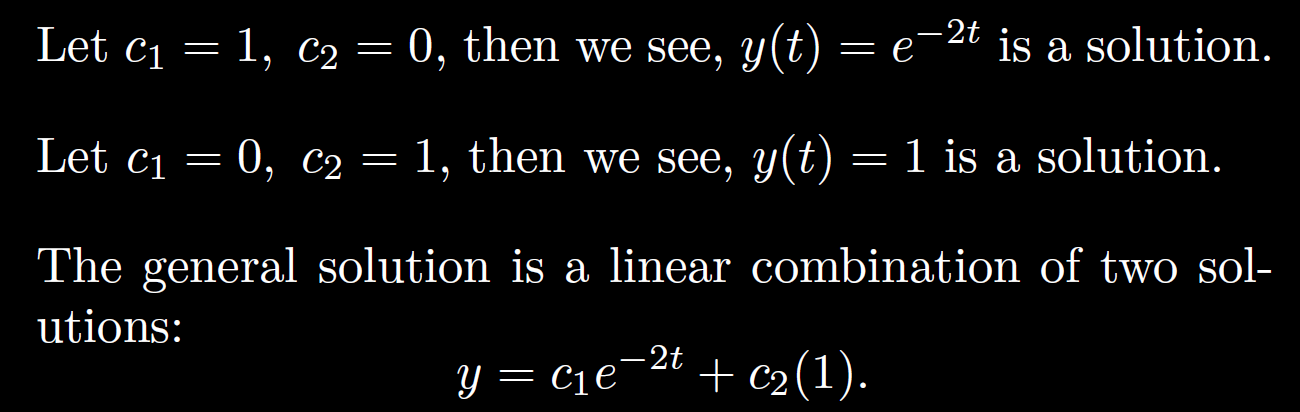 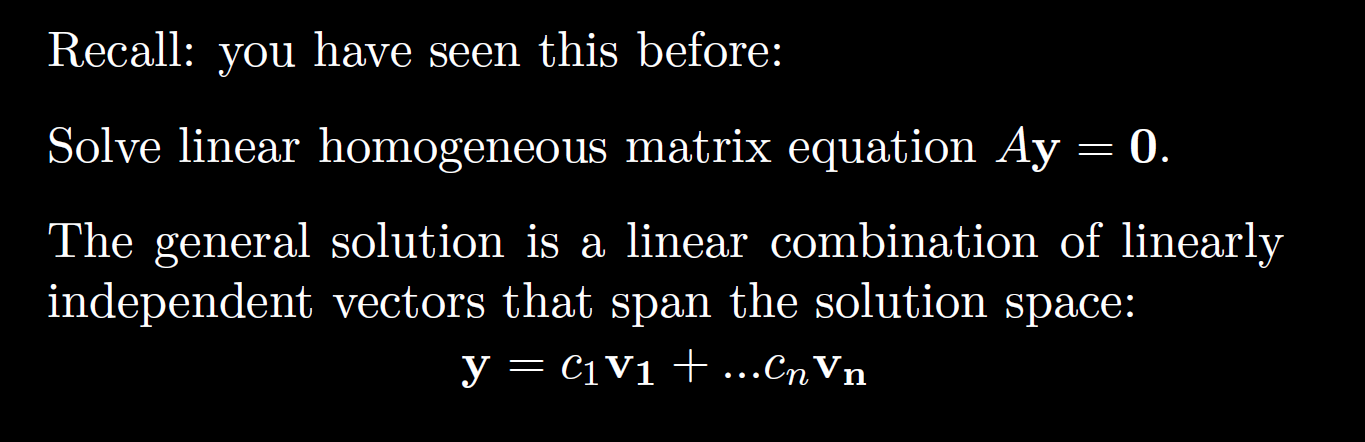 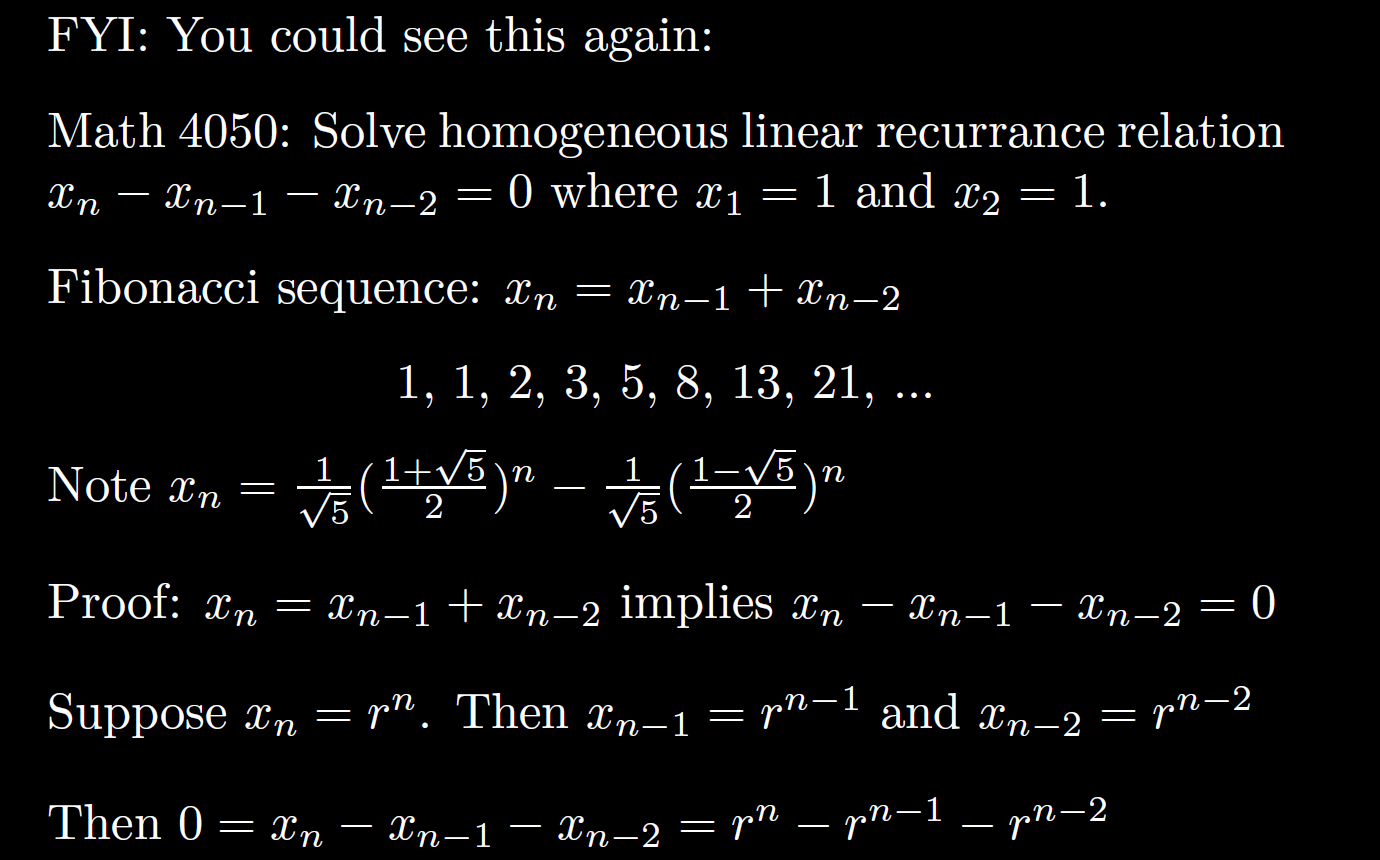 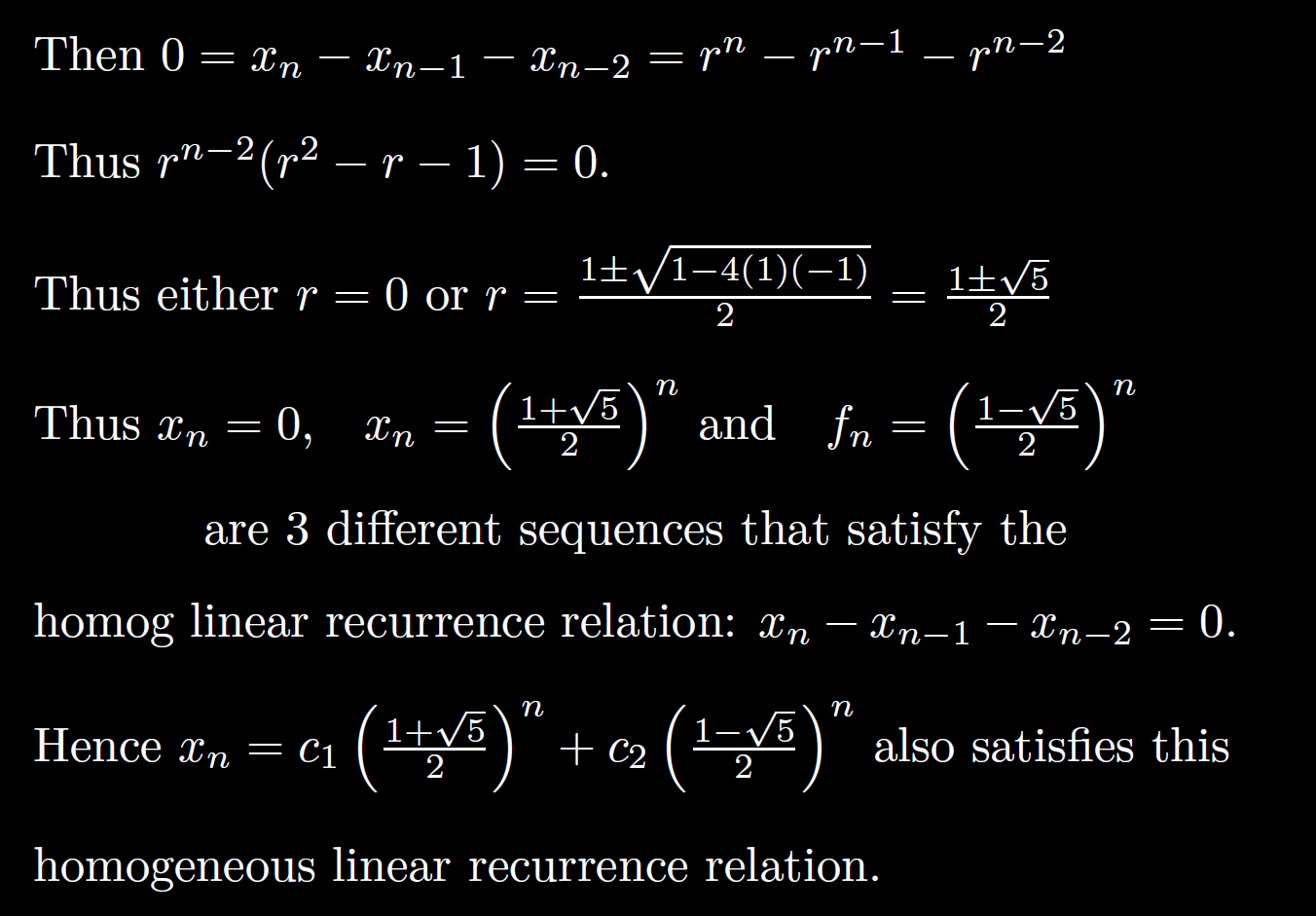 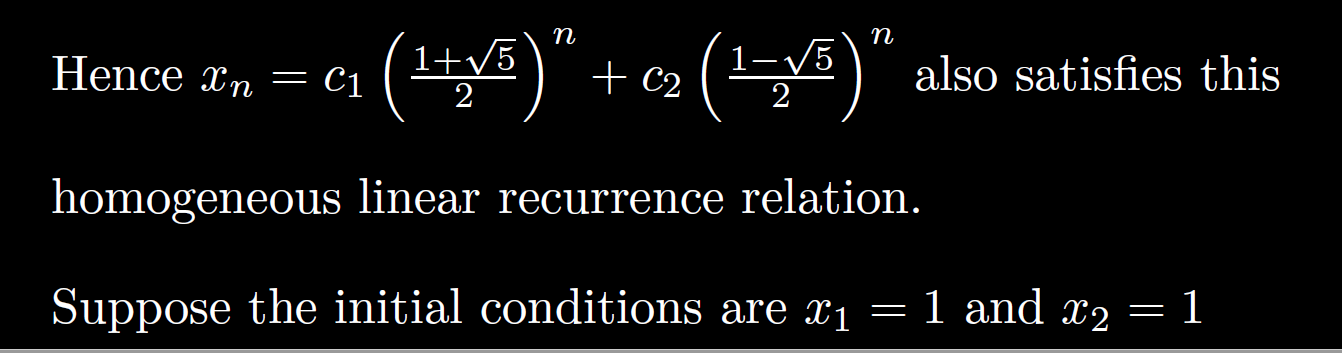 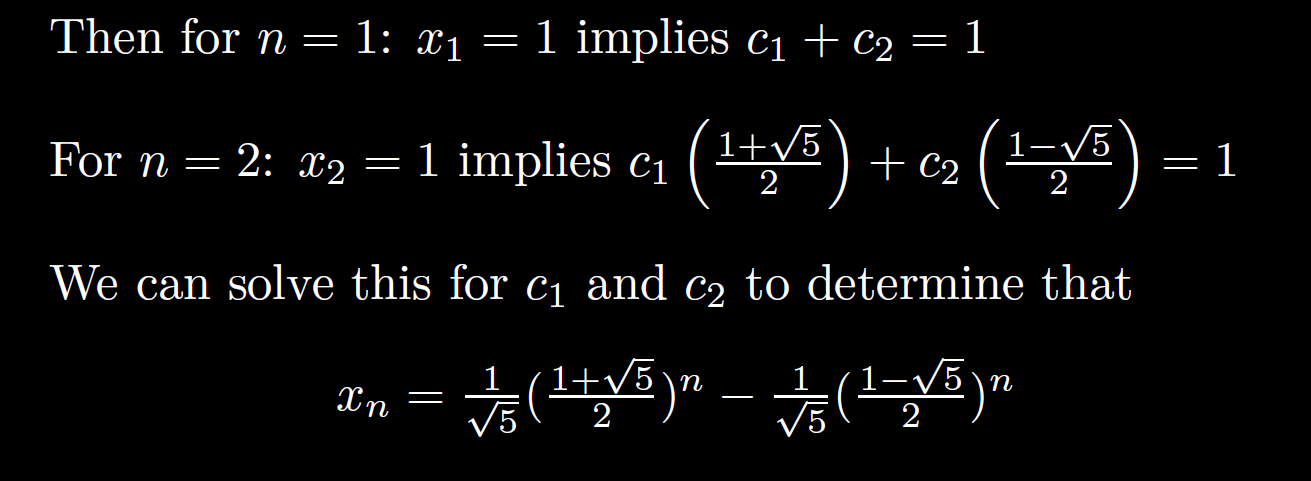 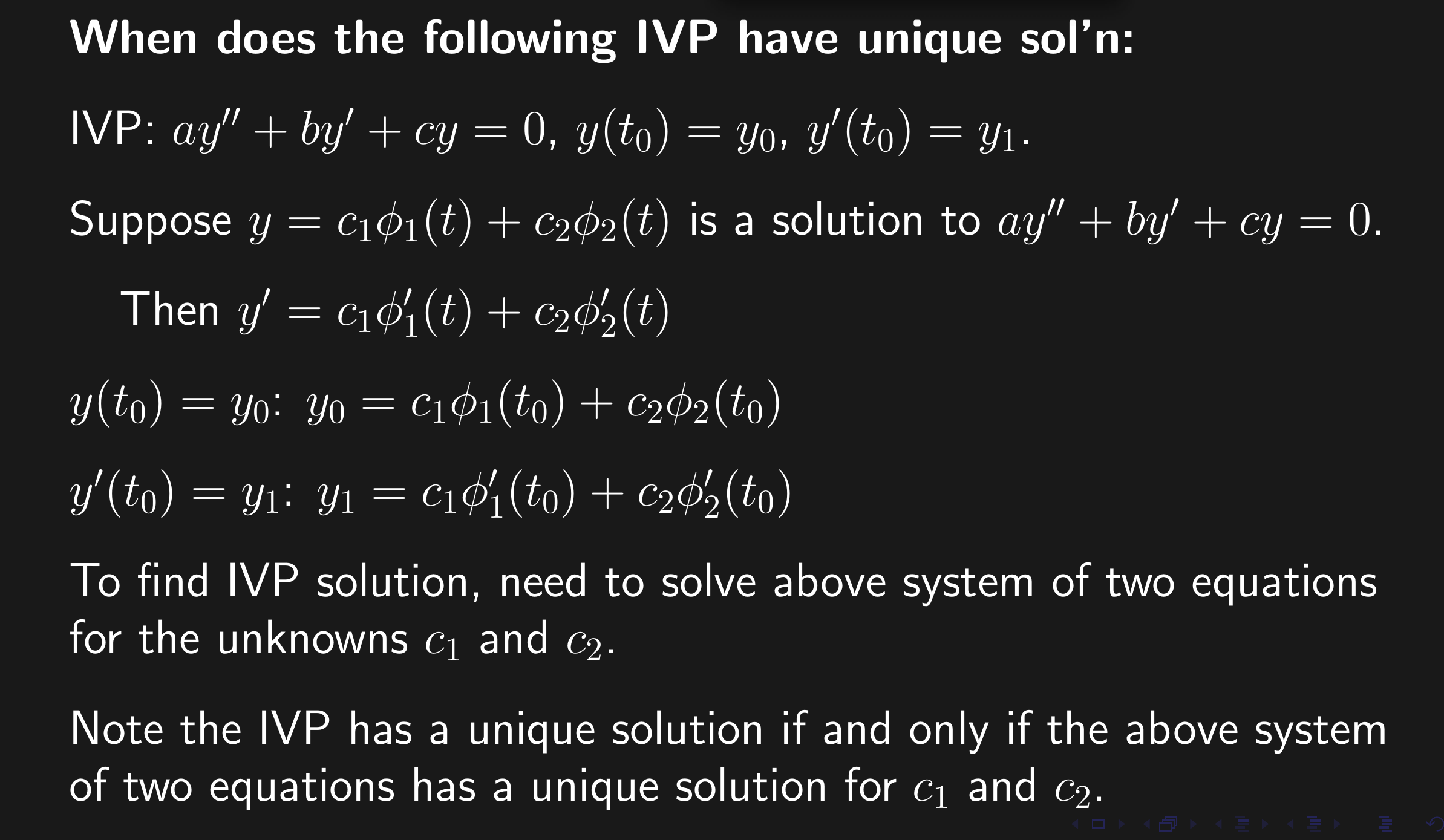 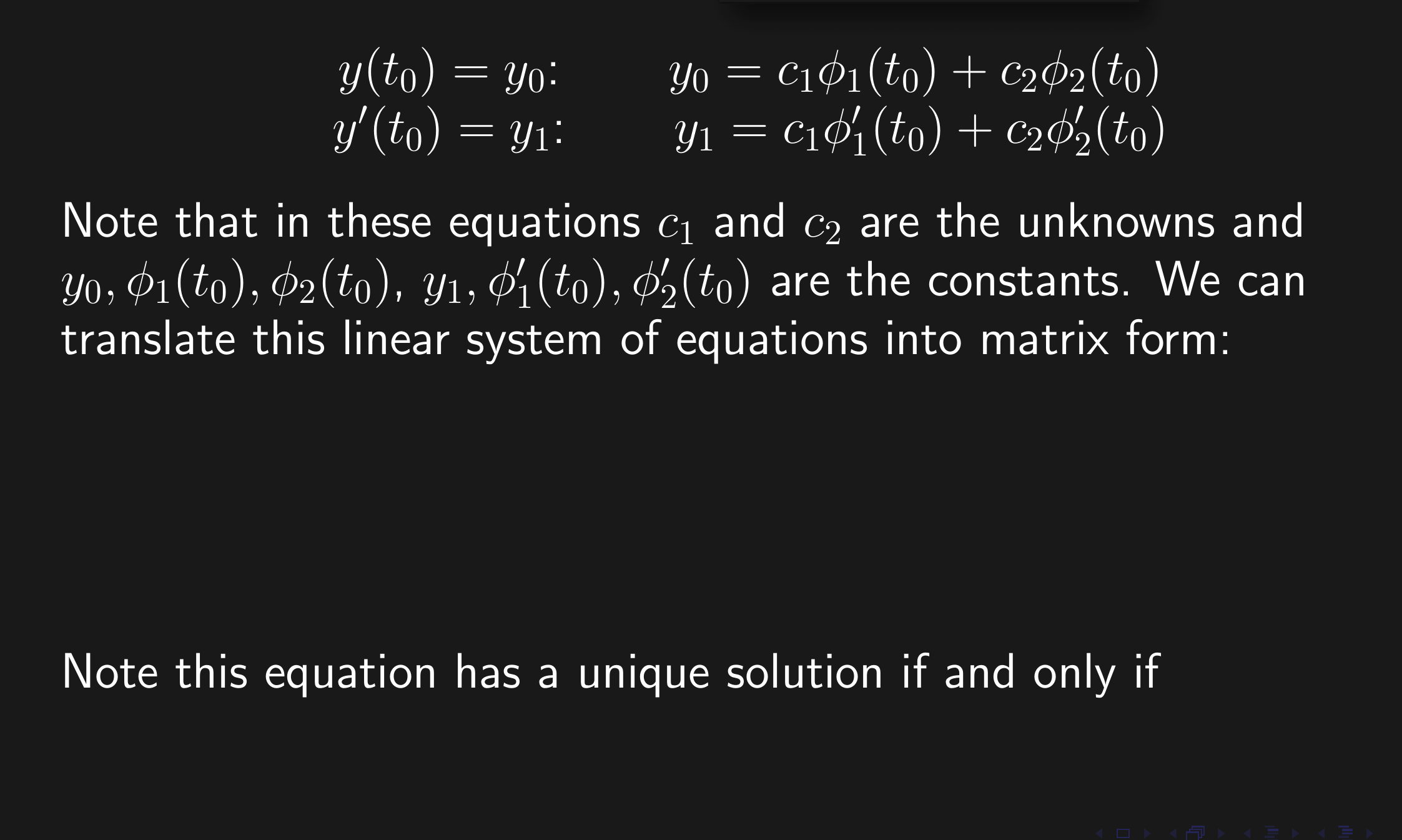 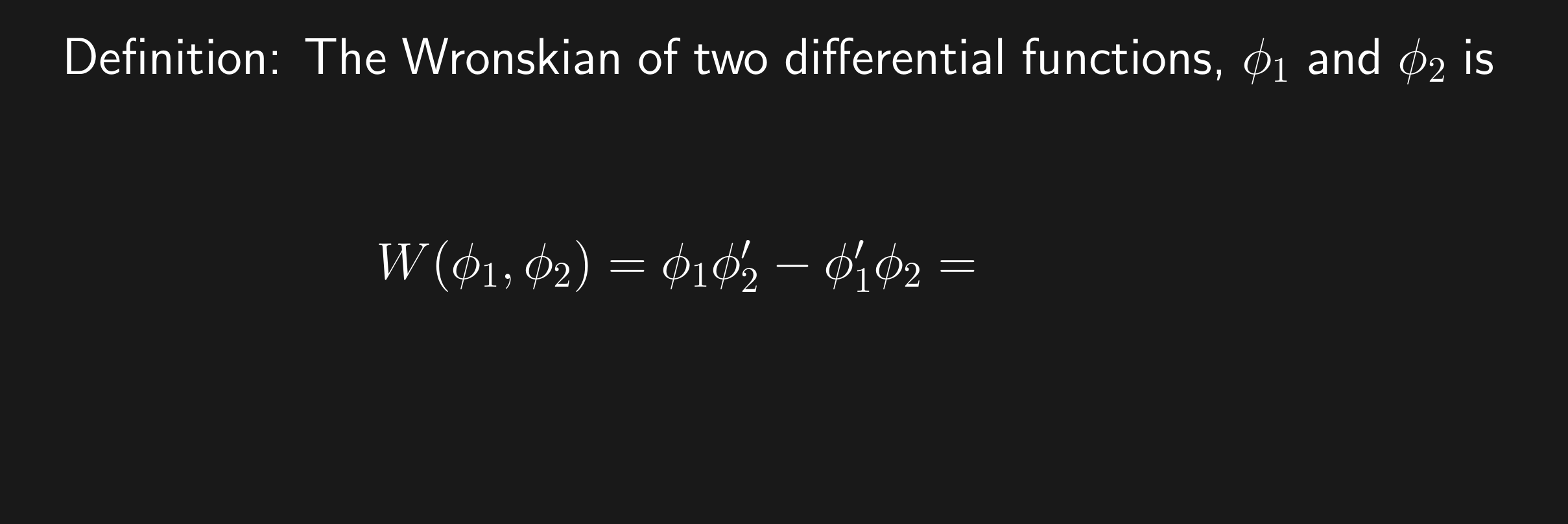 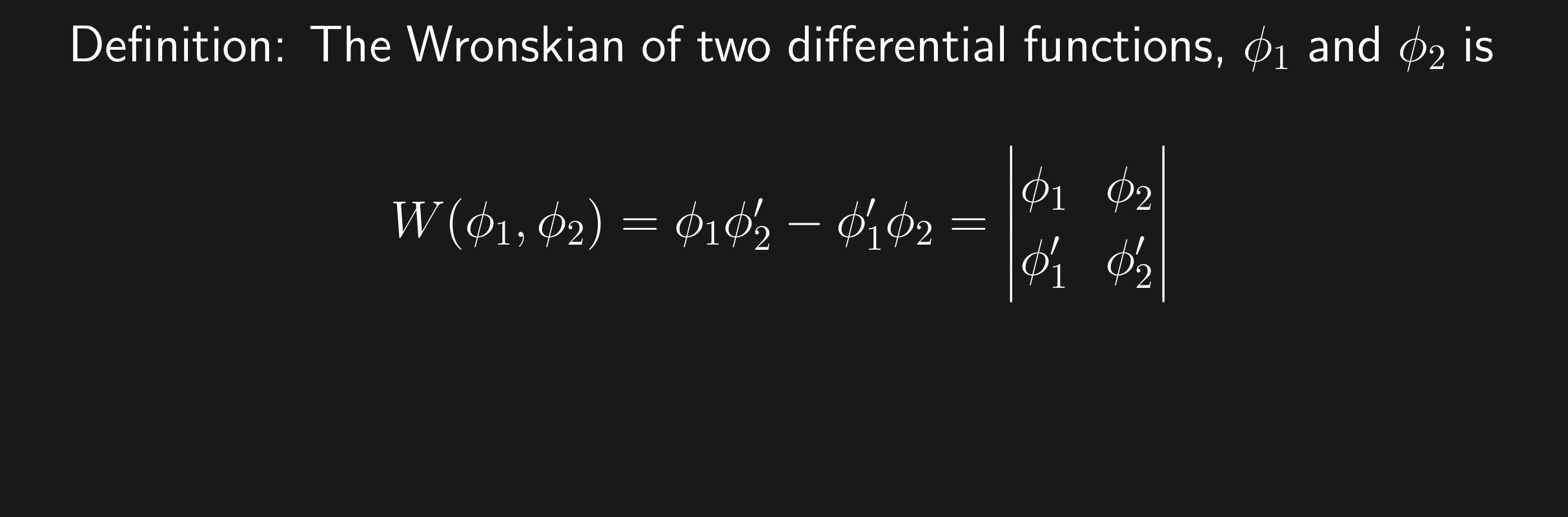 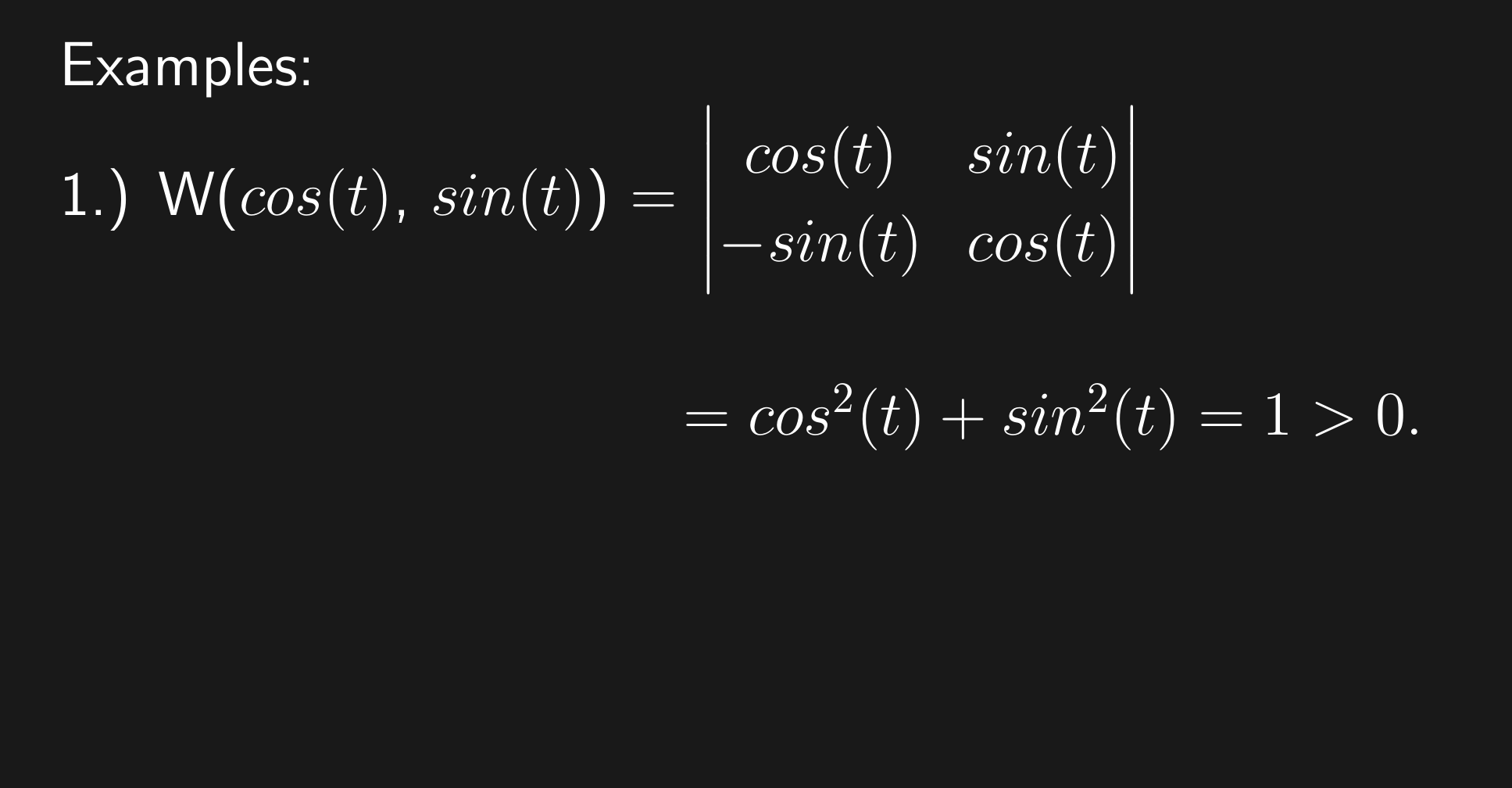 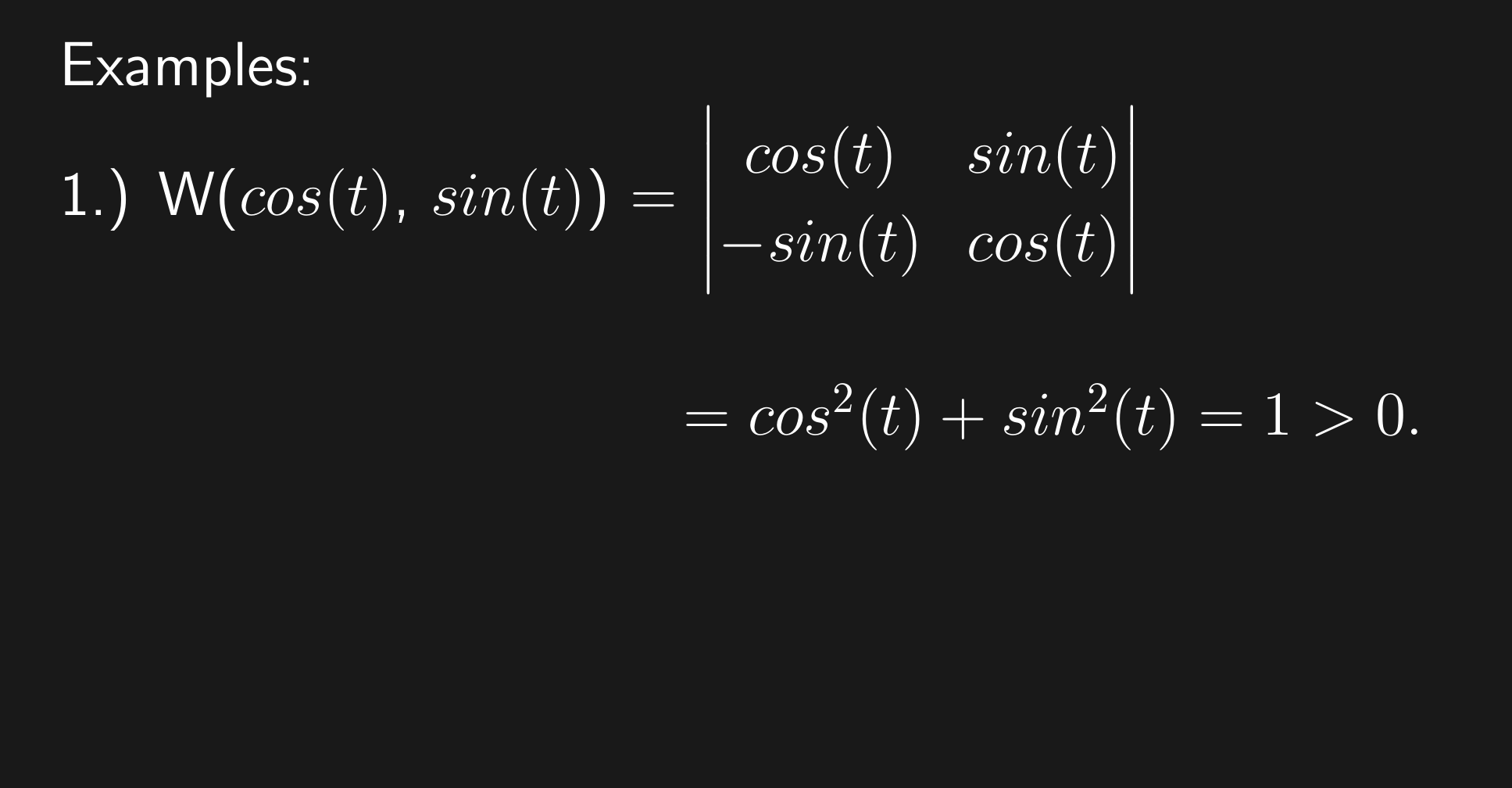 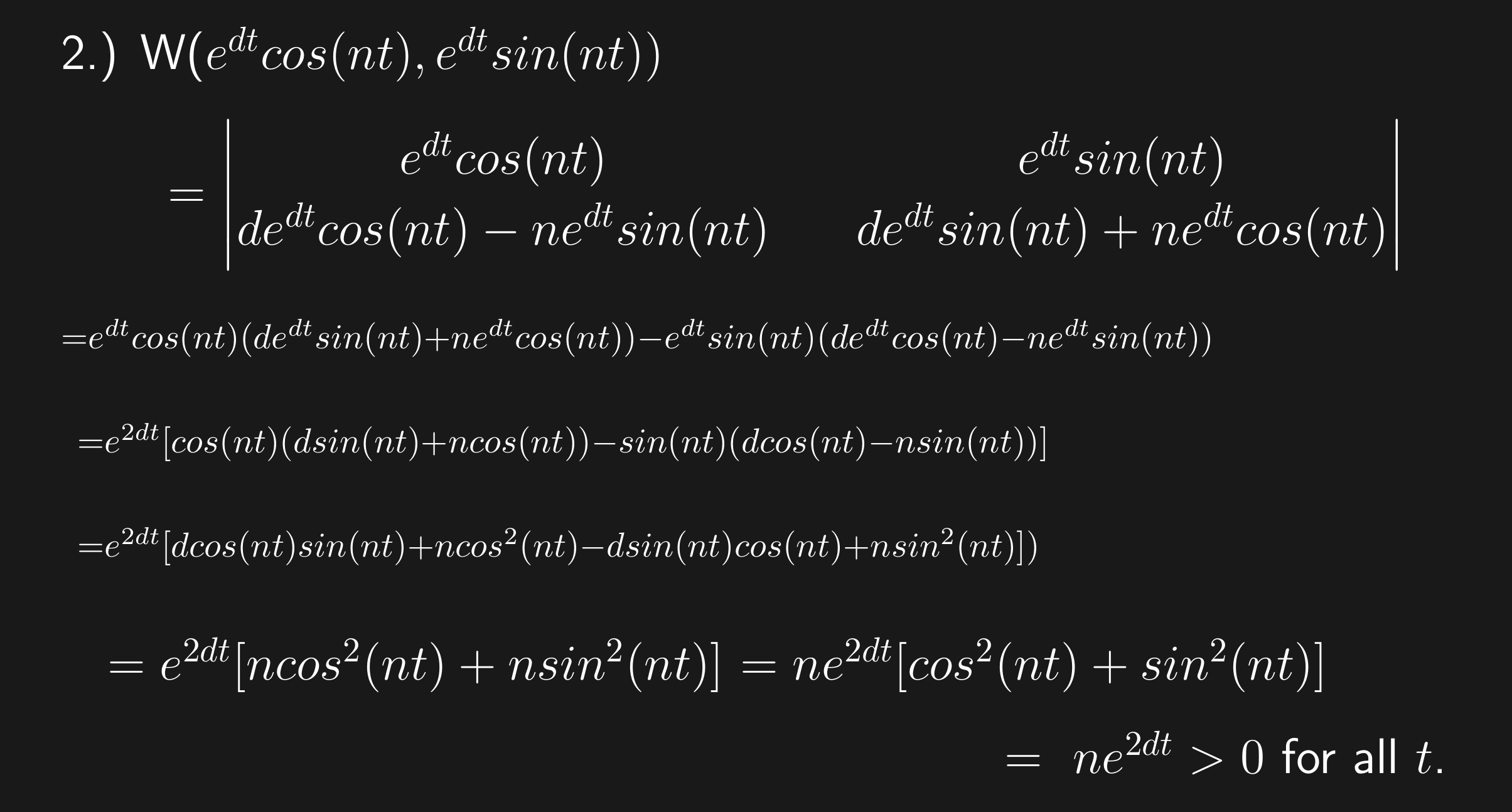